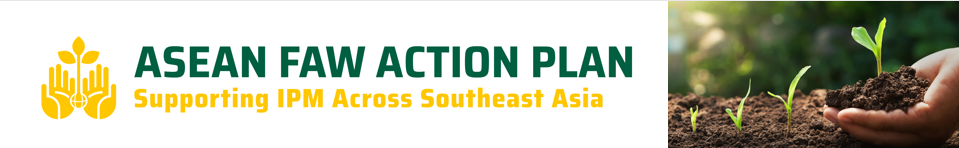 BIOCONTROL RESEARCH MASTERCLASS SERIESPart 1: 26 May 2022: Introductions, Efficacy, Trial Designwww.aseanfawaction.org
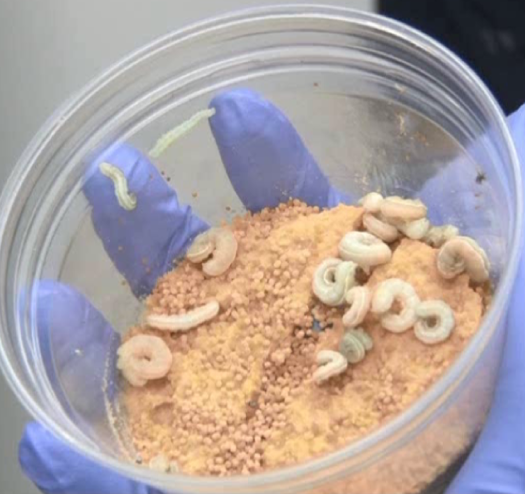 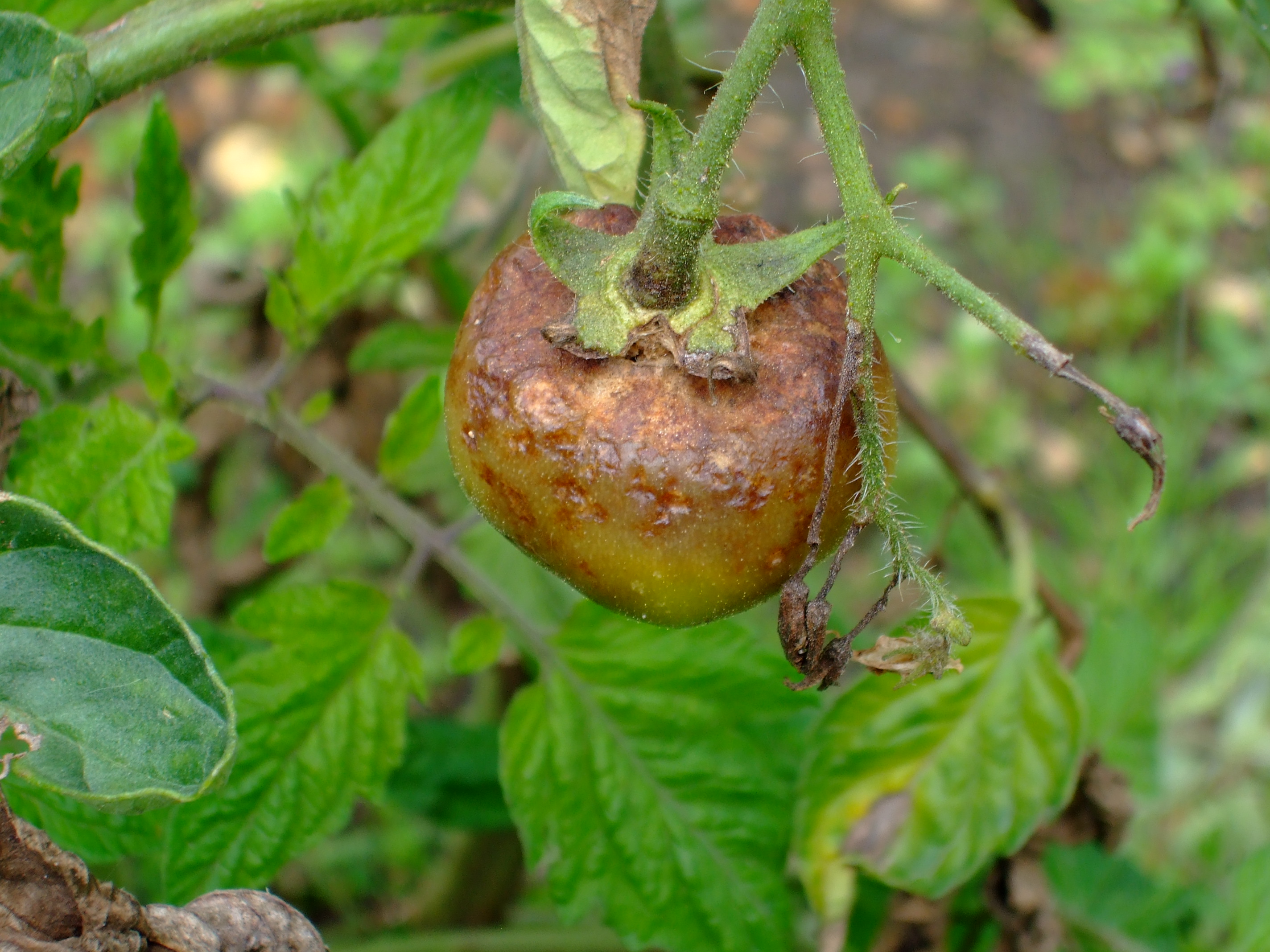 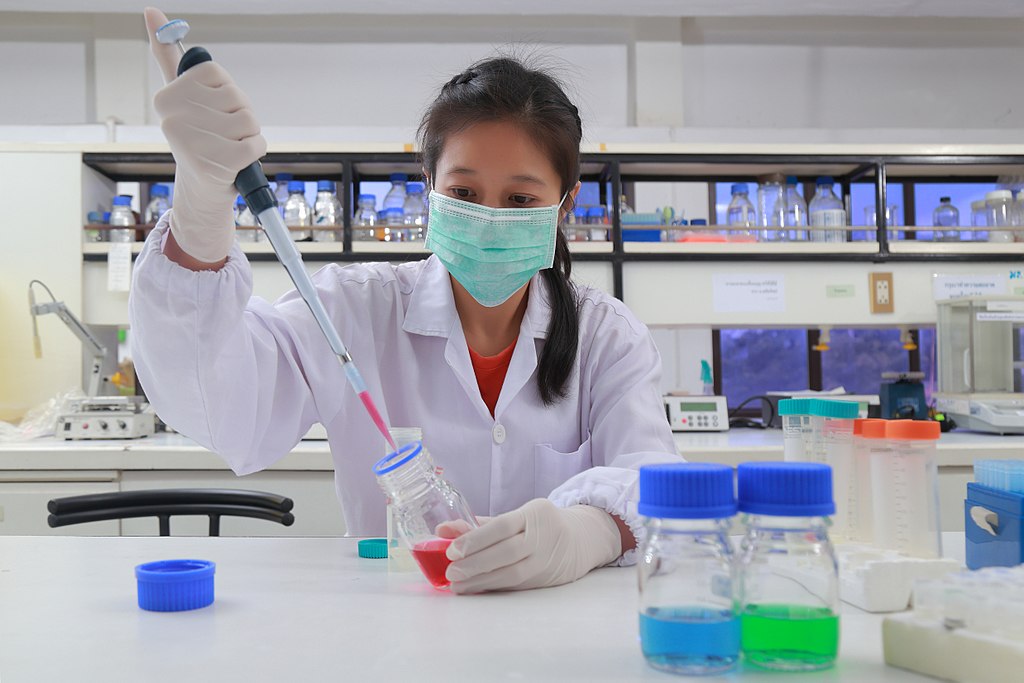 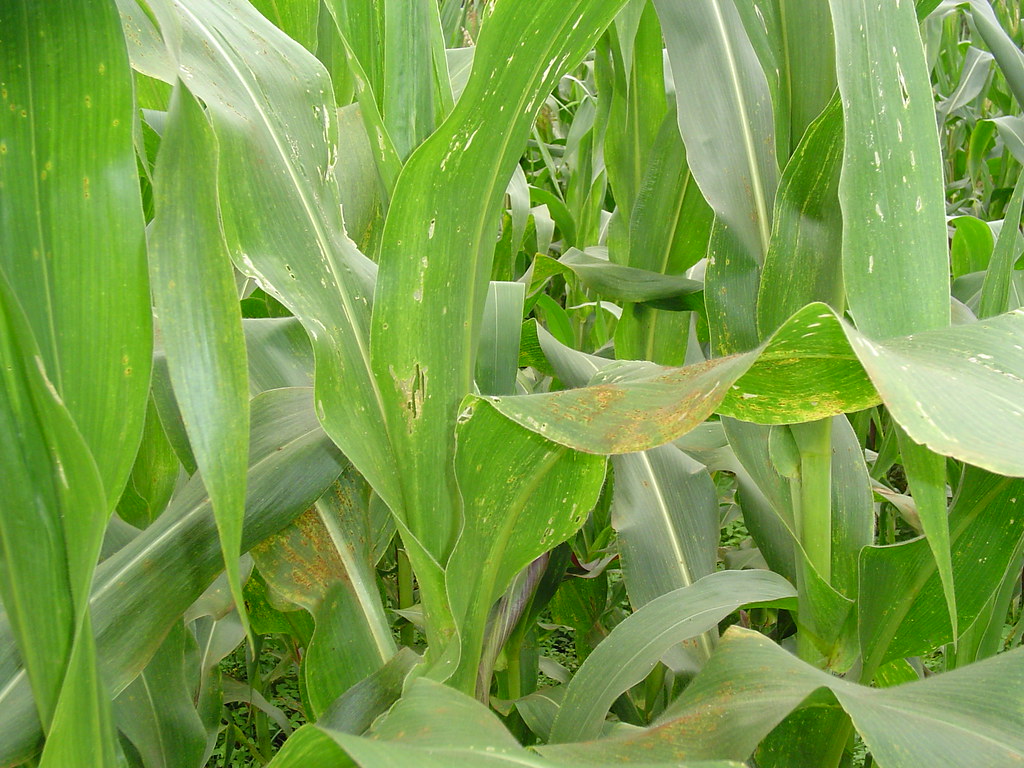 This series is supported by
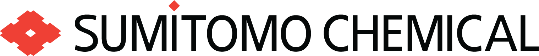 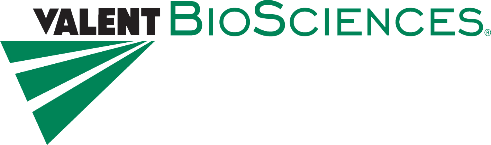 The session will be recorded
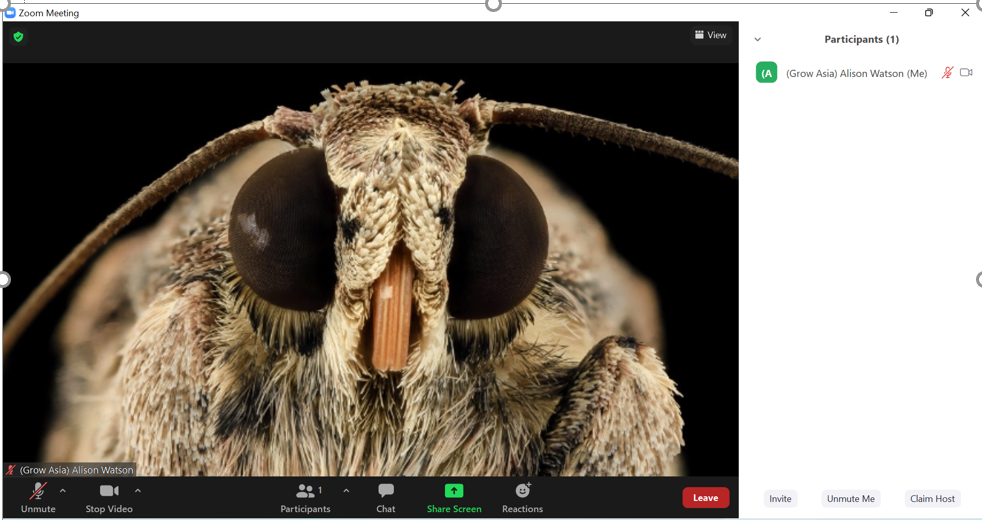 Technical issues:
Try logging off and on
Send a message to us in the Chat
2. Rename yourself by clicking participants then clicking your name and clicking “More”.
3. Use the Reactions box
(raise your hand if you wish to speak)
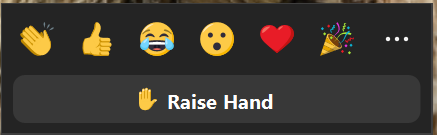 1. Use the chat box to ask questions, share thoughts & resources, introduce yourself.
[Speaker Notes: A few housekeeping points before we start. We will record the session – but we won’t make it public. The recording helps keep a record of the conversation and really assists me in writing up the notes for the meeting. Please stay on mute if you are not speaking. Use the chat box often to communicate and share your ideas and use the reactions to express your thoughts on anything. If you can take the time to rename yourself that would also be most helpful by going to Participants, clicking that and then clicking your name and pressing more where you will be able to rename yourself (please provide your country or organisation and name). Raise the hand on the reactions button if you wish to speak.]
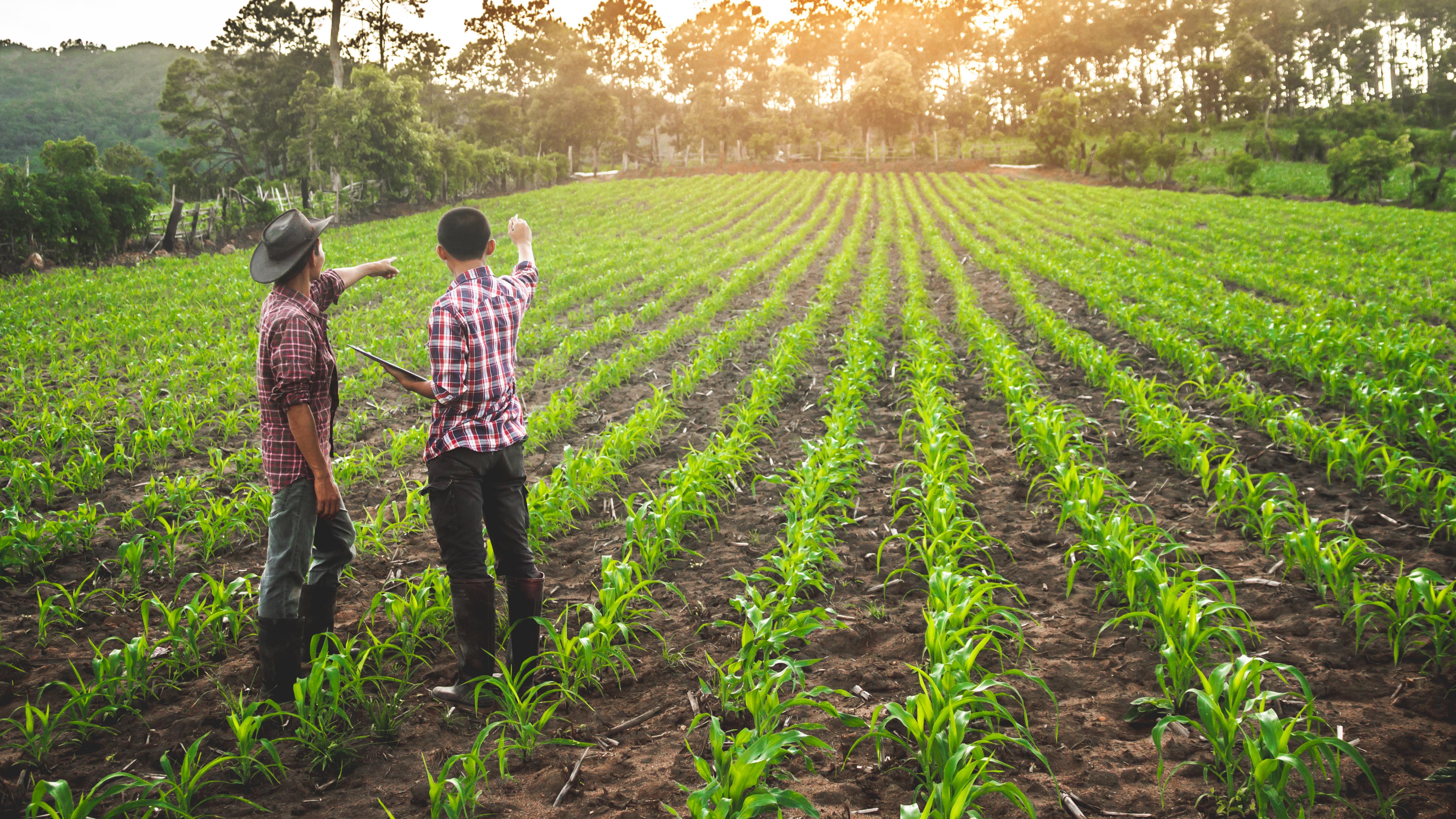 Welcome
Please introduce yourself in the chat
Name, what organization you are from, the country where you are based, and anything else of interest you wish to share!
Today we are not using Q & A and we encourage you to use the chat to get the conversation going and ask questions
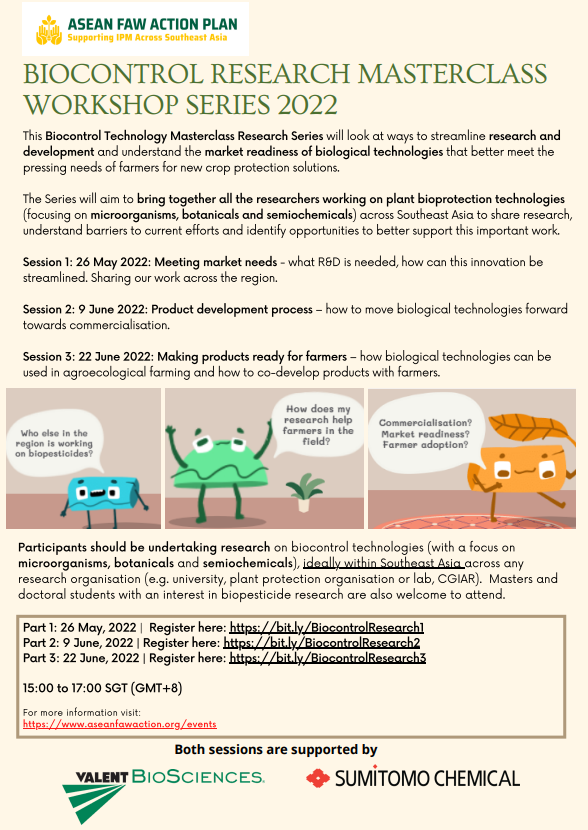 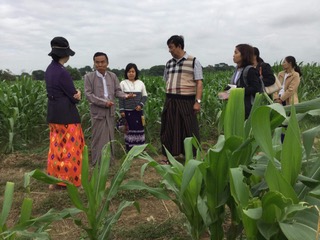 Schedule
Part 1: 26 May 2022

Part 2: 9 June 2022 

Part 3: 22 June 2022 

15:00 to 17:00 SGT (GMT+8)
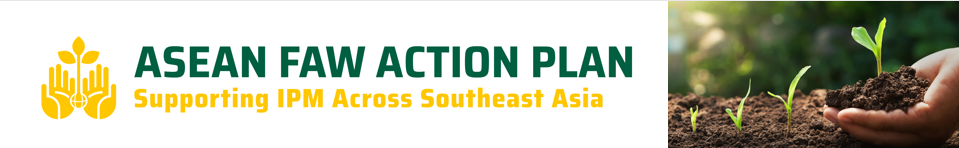 CLOSE
BIOCONTROL RESEARCH MASTERCLASS SERIESPart 1: 26 May 2022 - CompletedPart 2: Thursday 9 June 2022www.aseanfawaction.orgalisonwatson@growasia.org
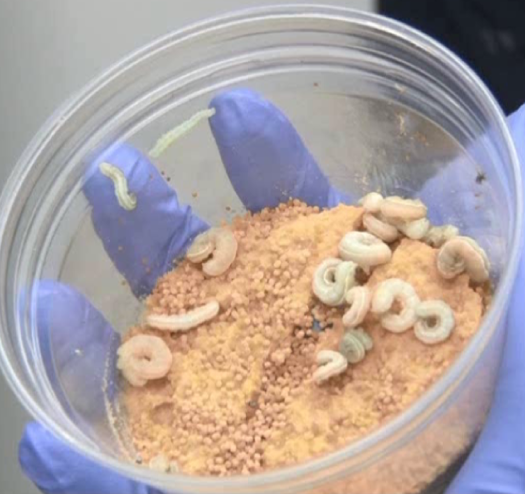 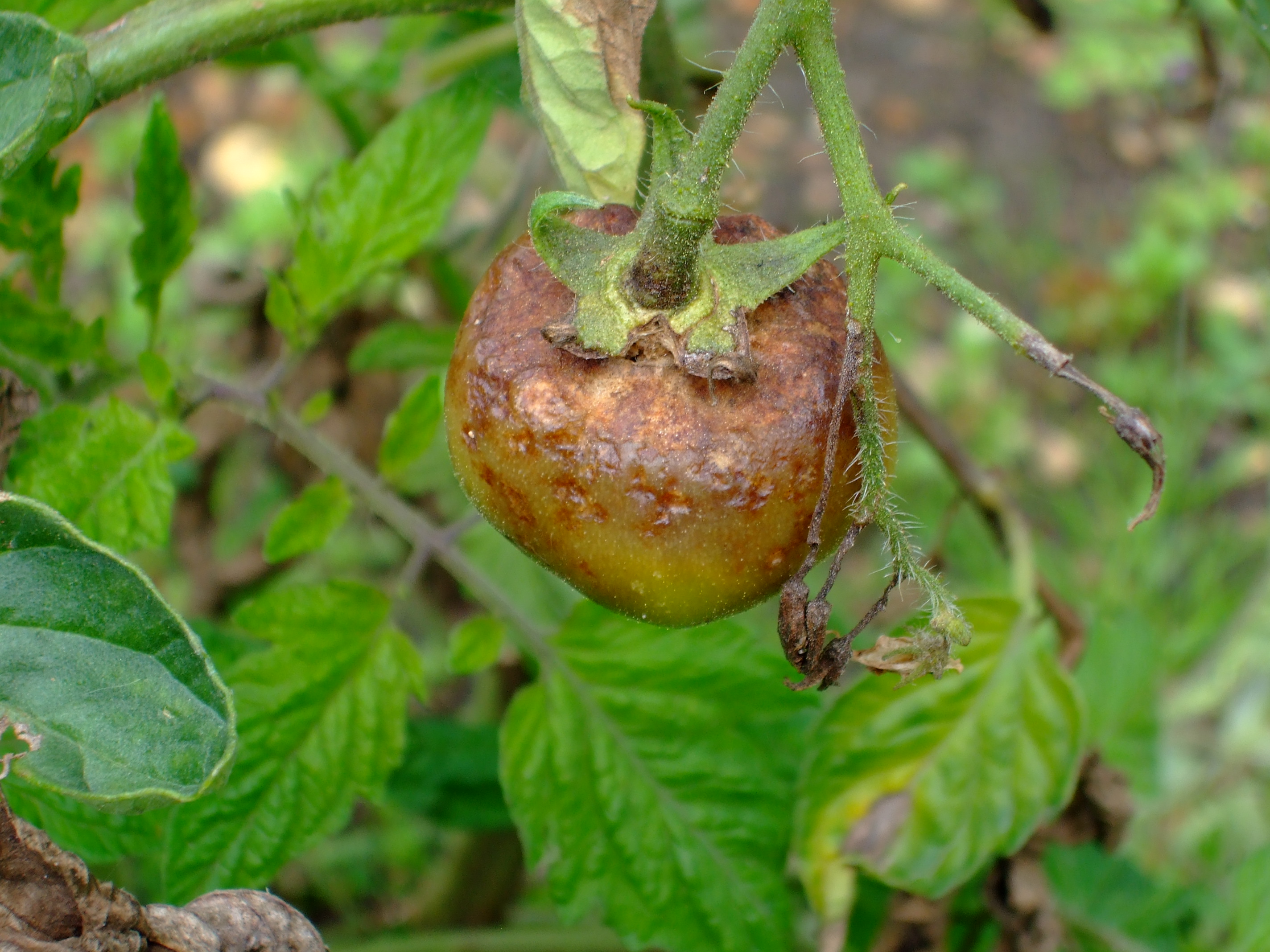 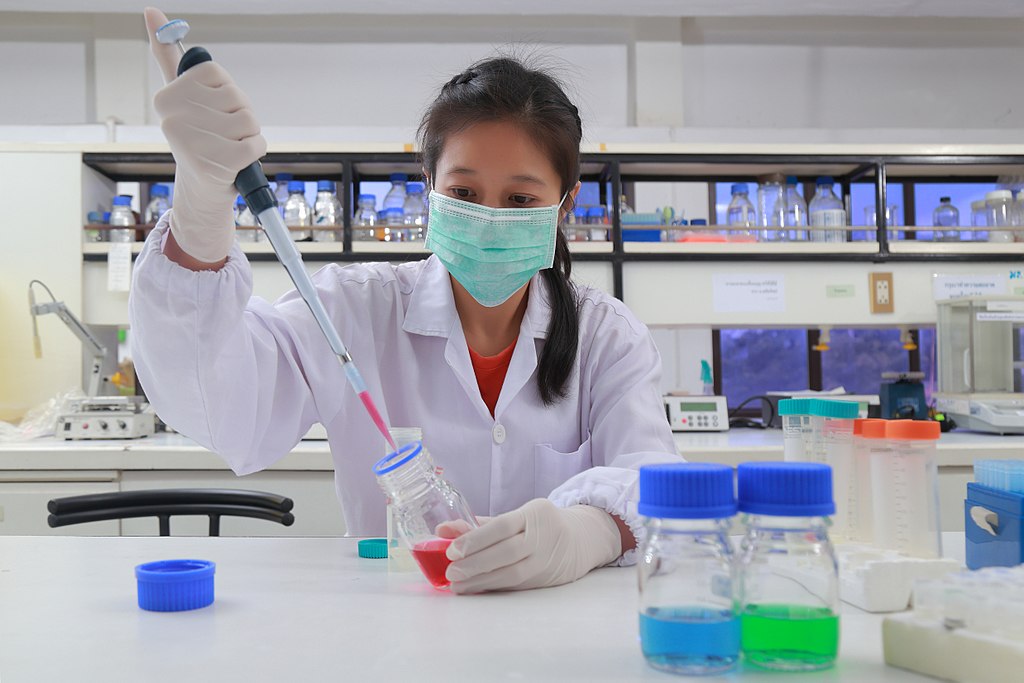 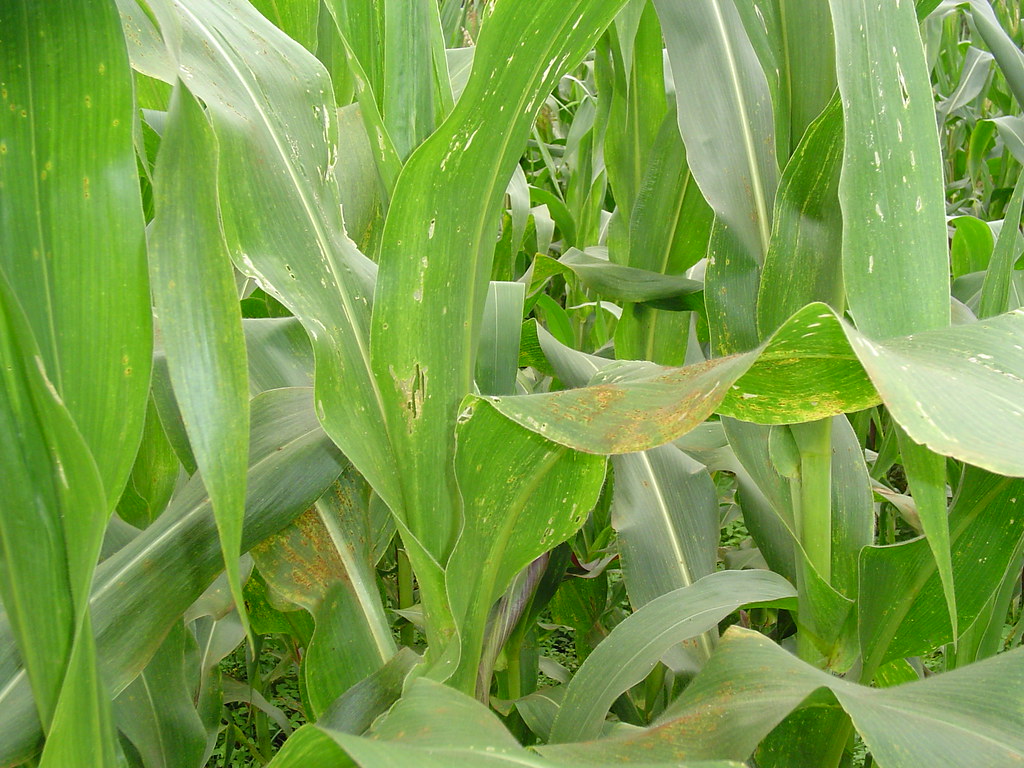 This series is supported by
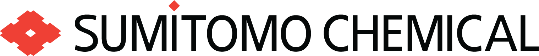 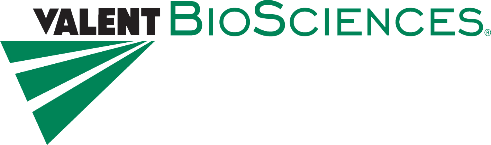